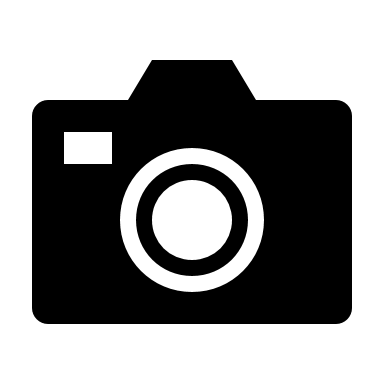 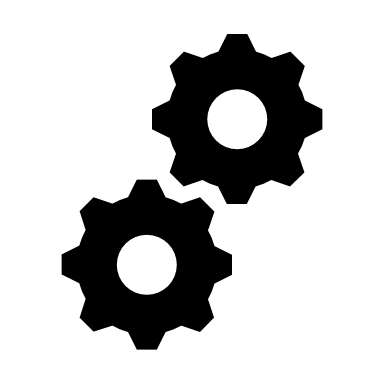 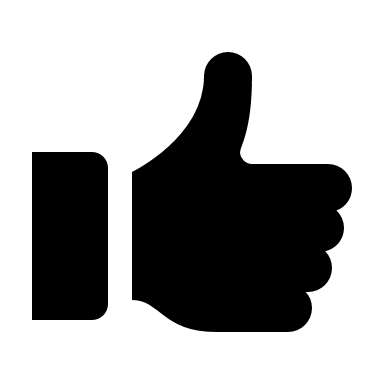 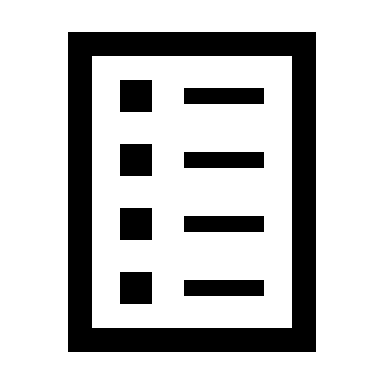 Recherche
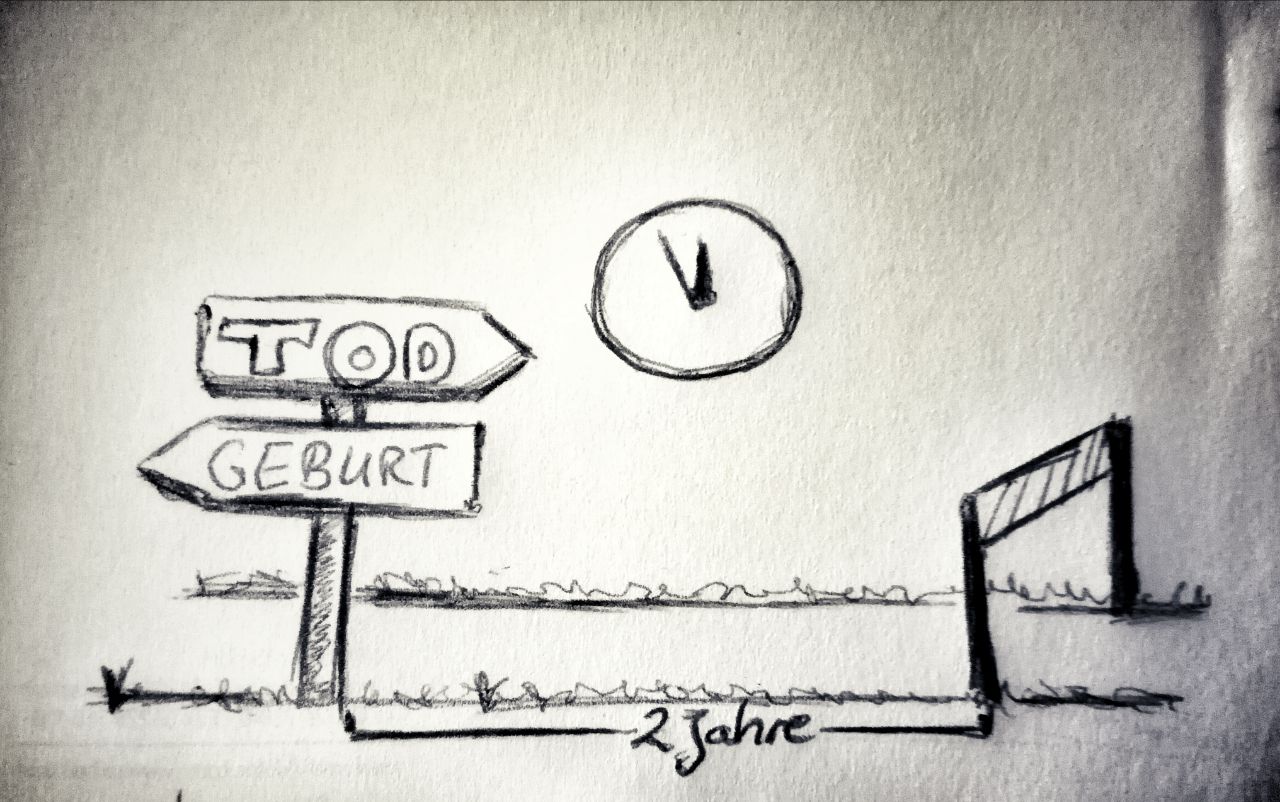 Karte für Arbeitsauftrag für die SuS
__________
Arbeitsauftrag
Symbol für Thema
Name der Schülerin bzw. der Schüler
Für jeden Schüler bzw. Schülerin wird für jeden Arbeitsauftrag eine separate Karte erstellt. 
Diese liegen entweder virtuell vor oder bei der Lehrkraft in Papierform.
Hintergrundbild
Hintergrundbild
Hintergrundbild
Hintergrundbild
Hintergrundbild
Recherche
Recherche
Recherche
Recherche
Recherche
Einzelaspekt
Hintergrundbild
Einzelaspekt
Einzelaspekt
Einzelaspekt
Einzelaspekt
Einzelaspekt
Thema: Bewusstes Leben
Thema: Abschied nehmen
Thema: Trauern
Recherche
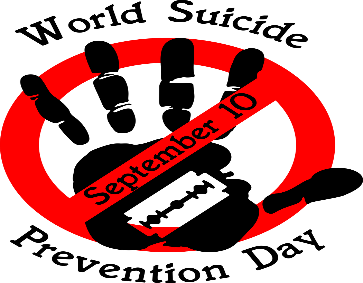 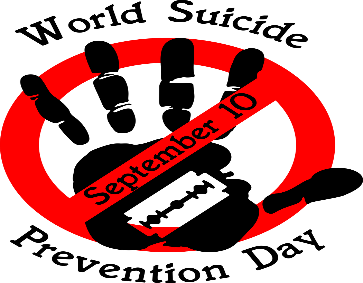 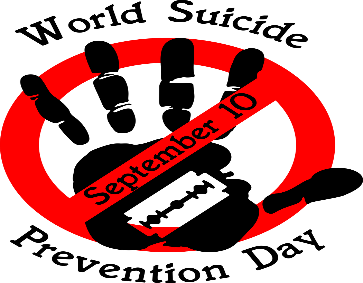 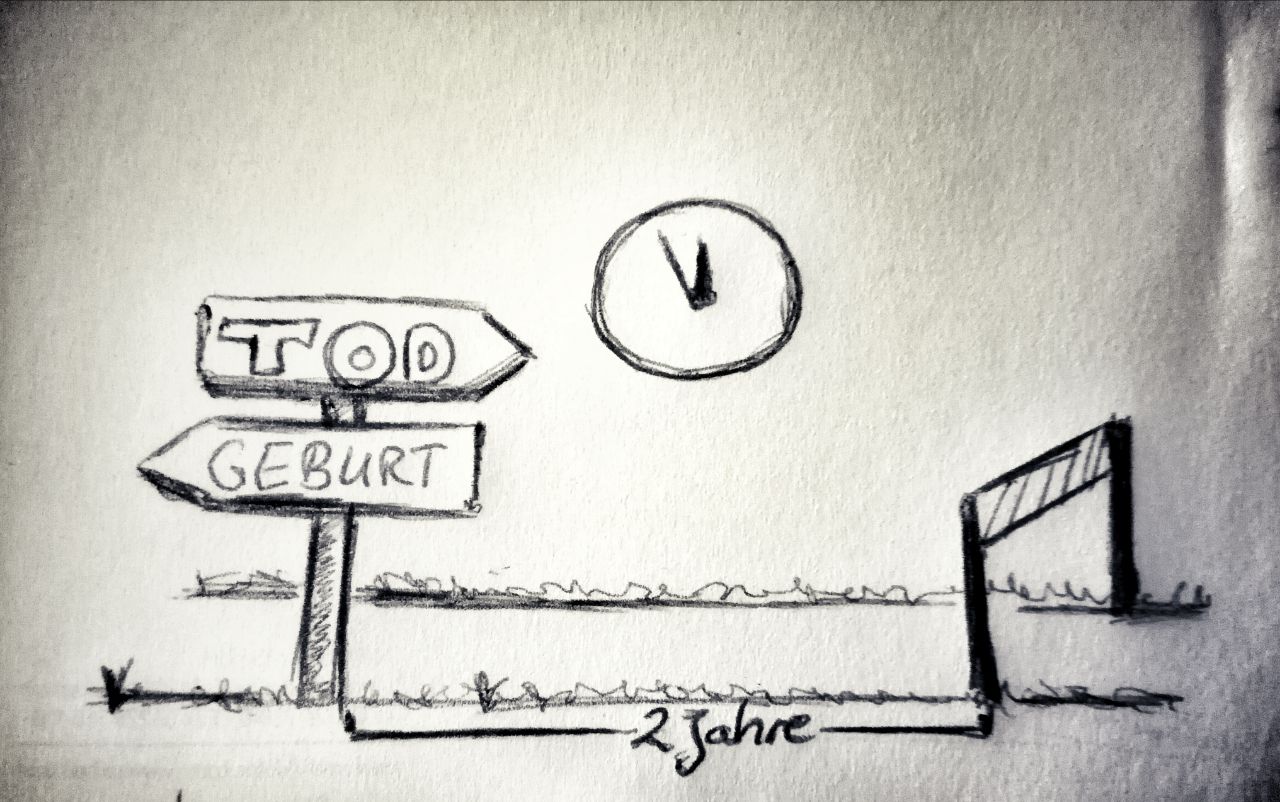 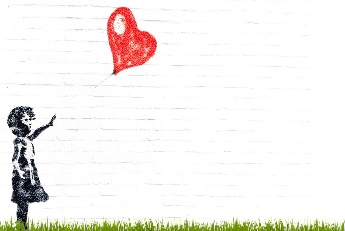 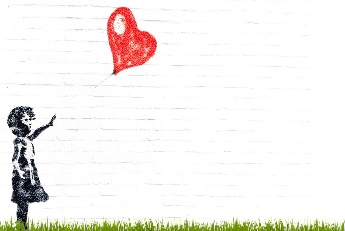 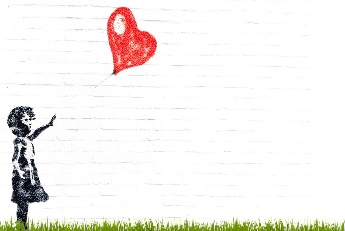 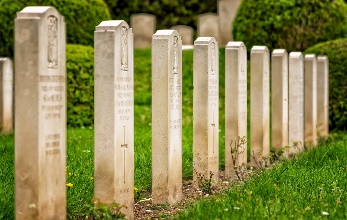 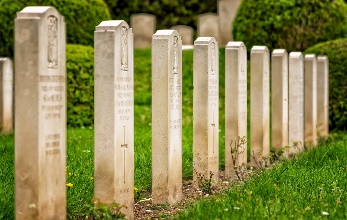 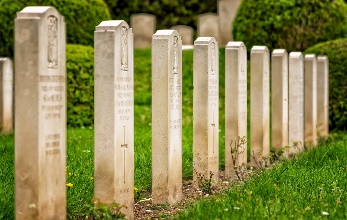 __________
__________
__________
__________
__________
__________
__________
__________
__________
__________
__________
__________
__________
__________
__________
__________
__________
__________
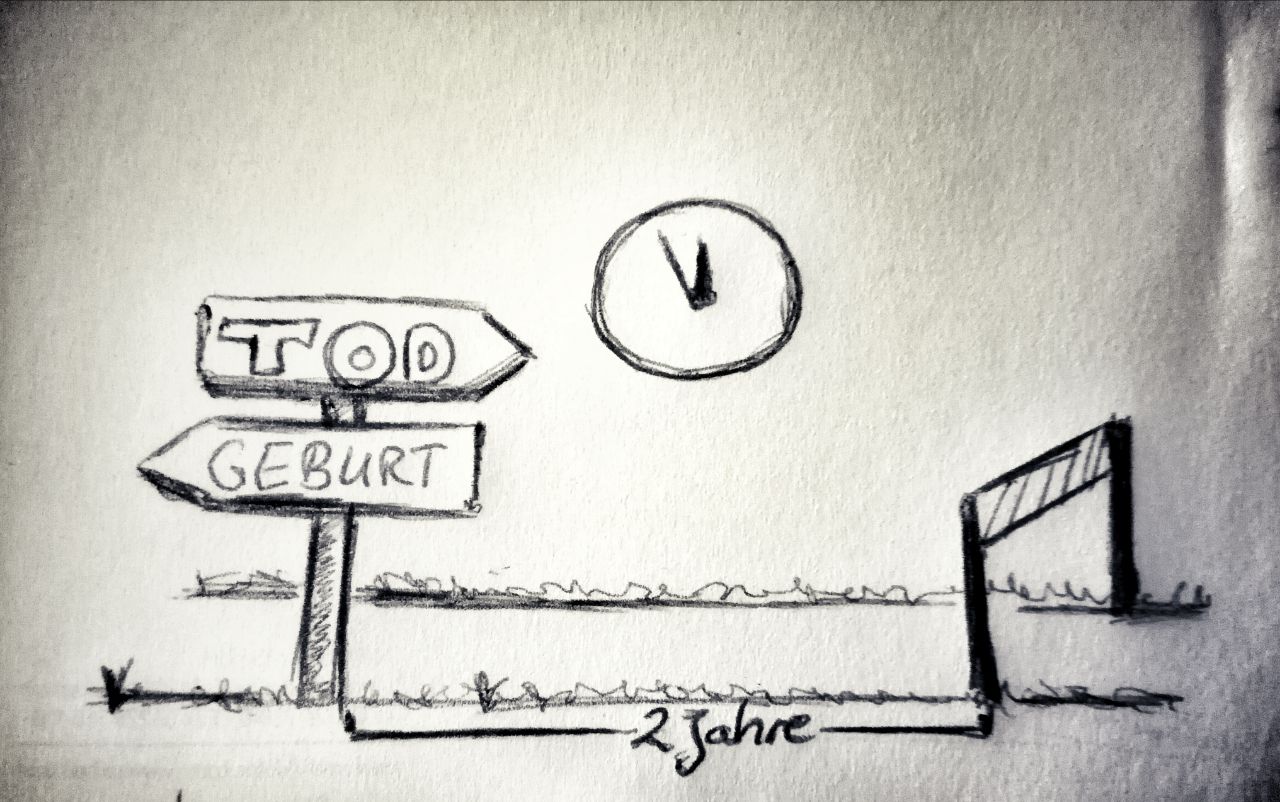 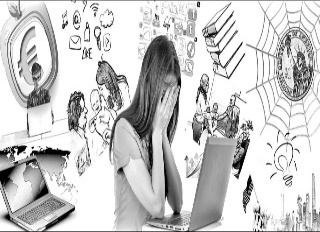 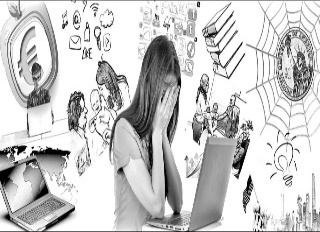 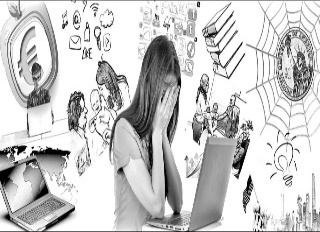 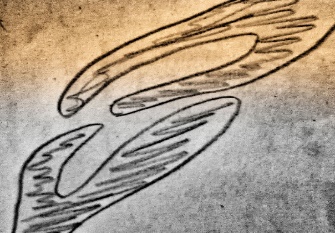 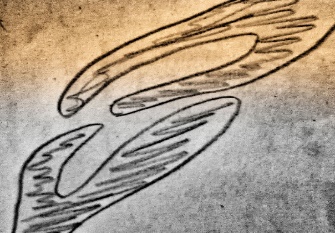 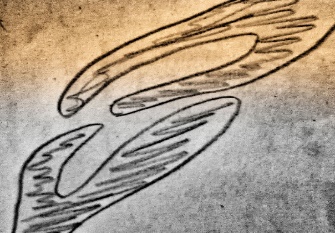 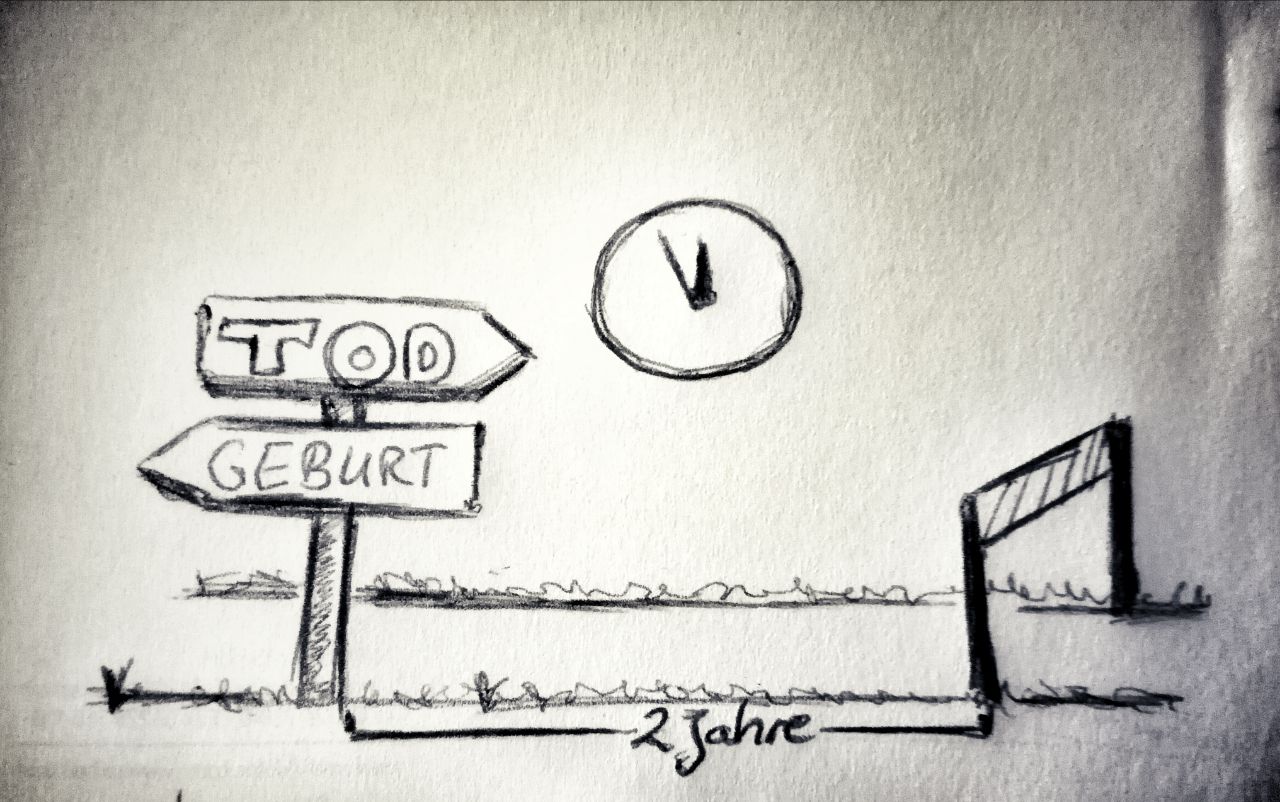 Thema: Bewusstes Leben
Thema: Abschied nehmen
Thema: Trauern
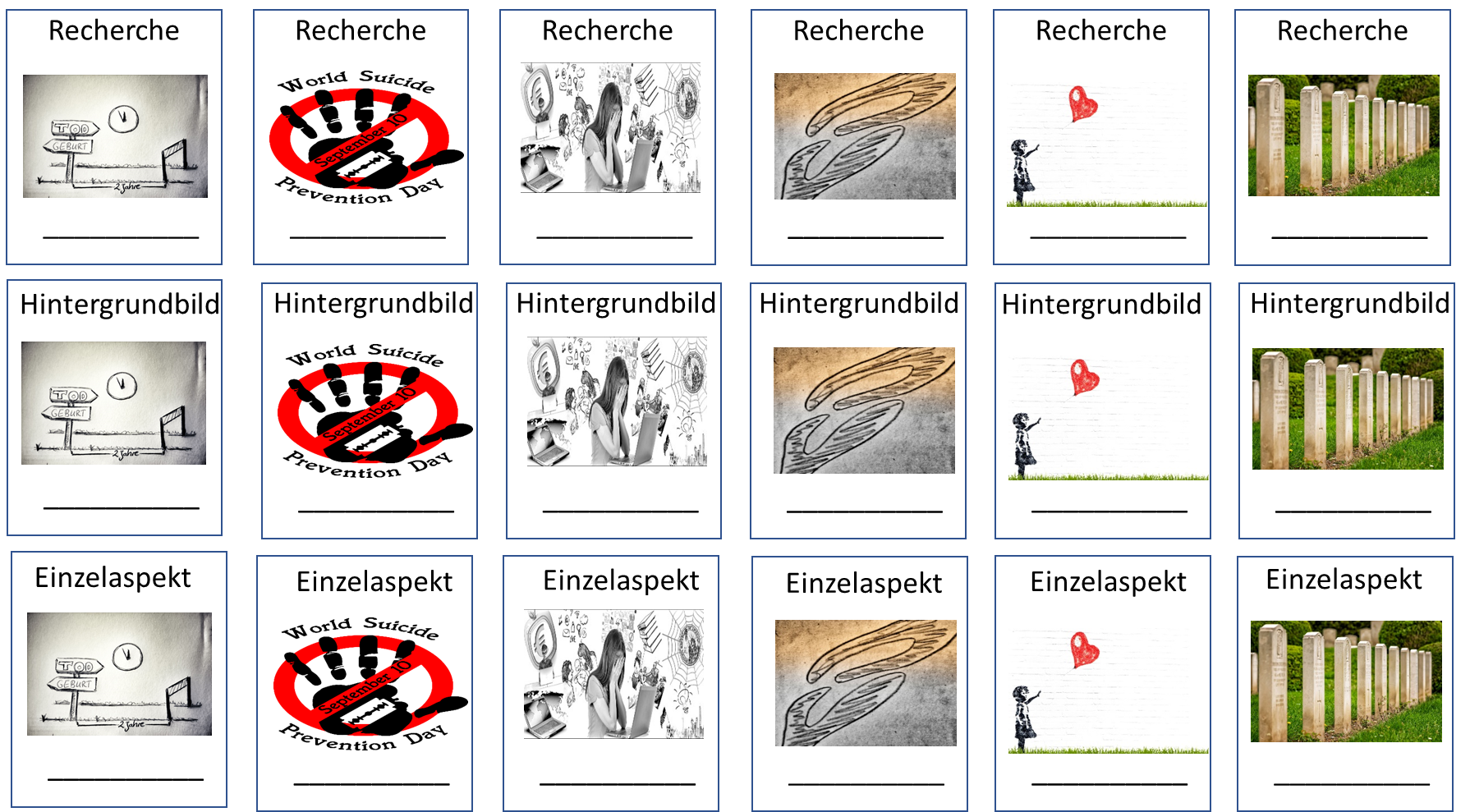 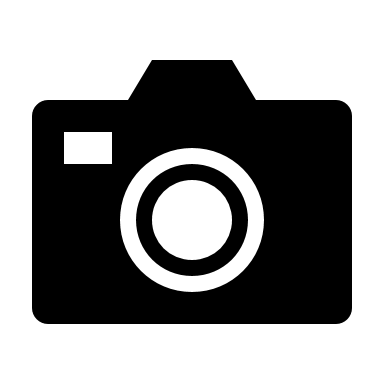 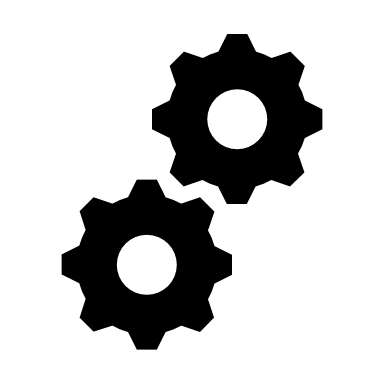 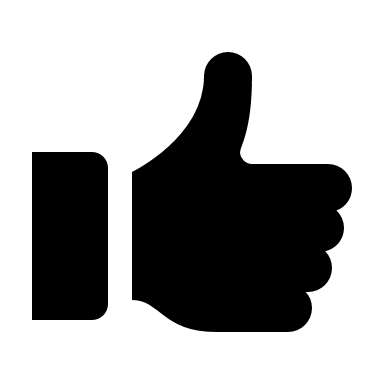 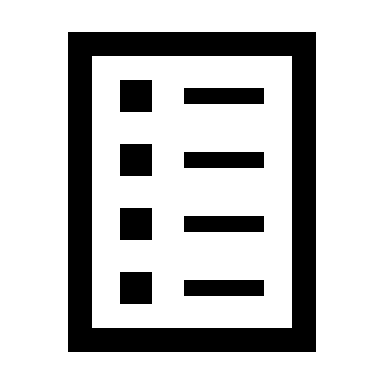 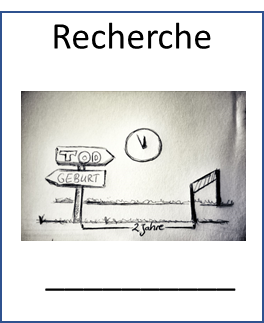 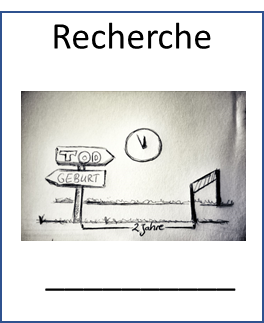 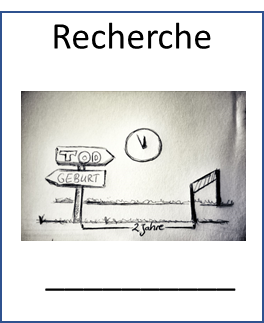 Mark
Karl
Jennifer
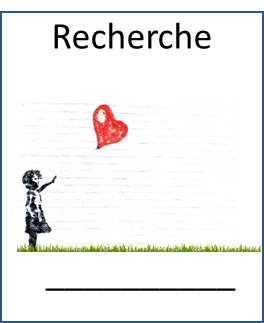 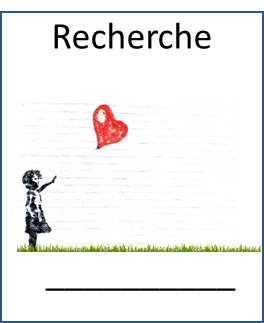 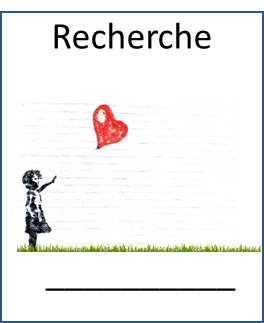 Natalie
Tim
Valerie
Beispiel für Ende der Sequenz 2: Der Rechercheauftrag wurde ausgegeben.